Impulse
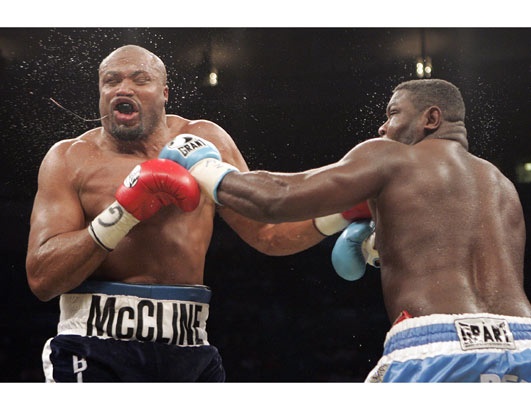 Fun Fact:
How long does it take a fully loaded supertanker traveling at a normal speed of 30 km/h to come to a complete stop?

2 seconds
20 seconds
2 minutes
20minutes
Impulse: The change in momentum (Δ ρ).  

We define the change in momentum from Newton’s 2nd Law:
Fnet = ma
Fnet = m Δv
             t
That takes almost 5 km!!!
Δ ρ = mΔv = Fnett
Ex.
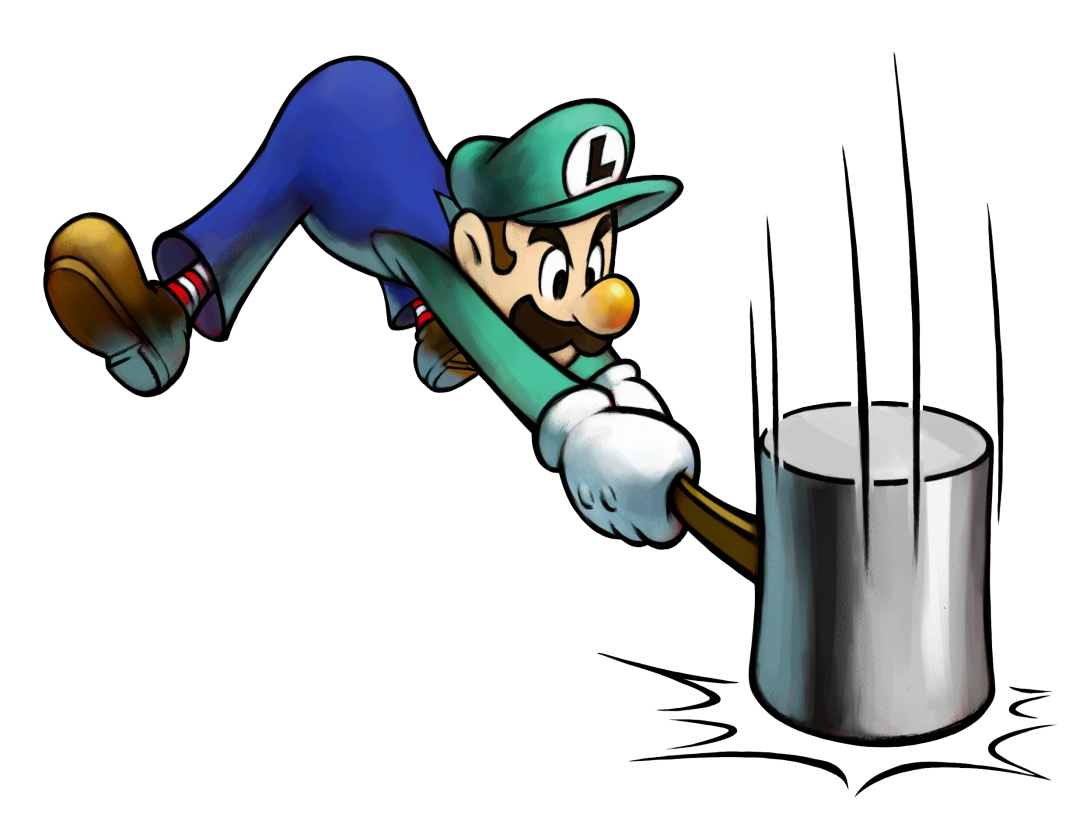 Luigi is sick of taking orders.  He swings a 9.0 kg hammer at 16 m/s when Mario’s mustache brings it to a stop in 0.25 s. What is the net force exerted on Mario’s mustache?
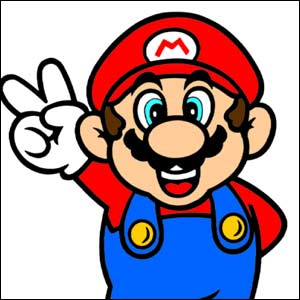 Ex.
A soccer player kicks a 0.450 kg ball at 25.0 m/s east.  If the goalie stops the ball by exerting 215 N of force, how long does it take the ball to stop?

If the goalie stops a 6.5 kg bowling ball traveling at the same velocity in the same amount of time, how much force is required?
Example
A student jumps off a desk.  When they land they bend their knees on impact. Why does this help prevent some serious damage to their knees?
Example
Coaches for many sports such as baseball, tennis and golf can often be heard telling their athletes to “follow through” with their swing. 
How does this help a weaker player hit a ball farther than a stronger player?
Example
Using the principle of impulse explain why an airbag can help people sustain less damage during a collision.